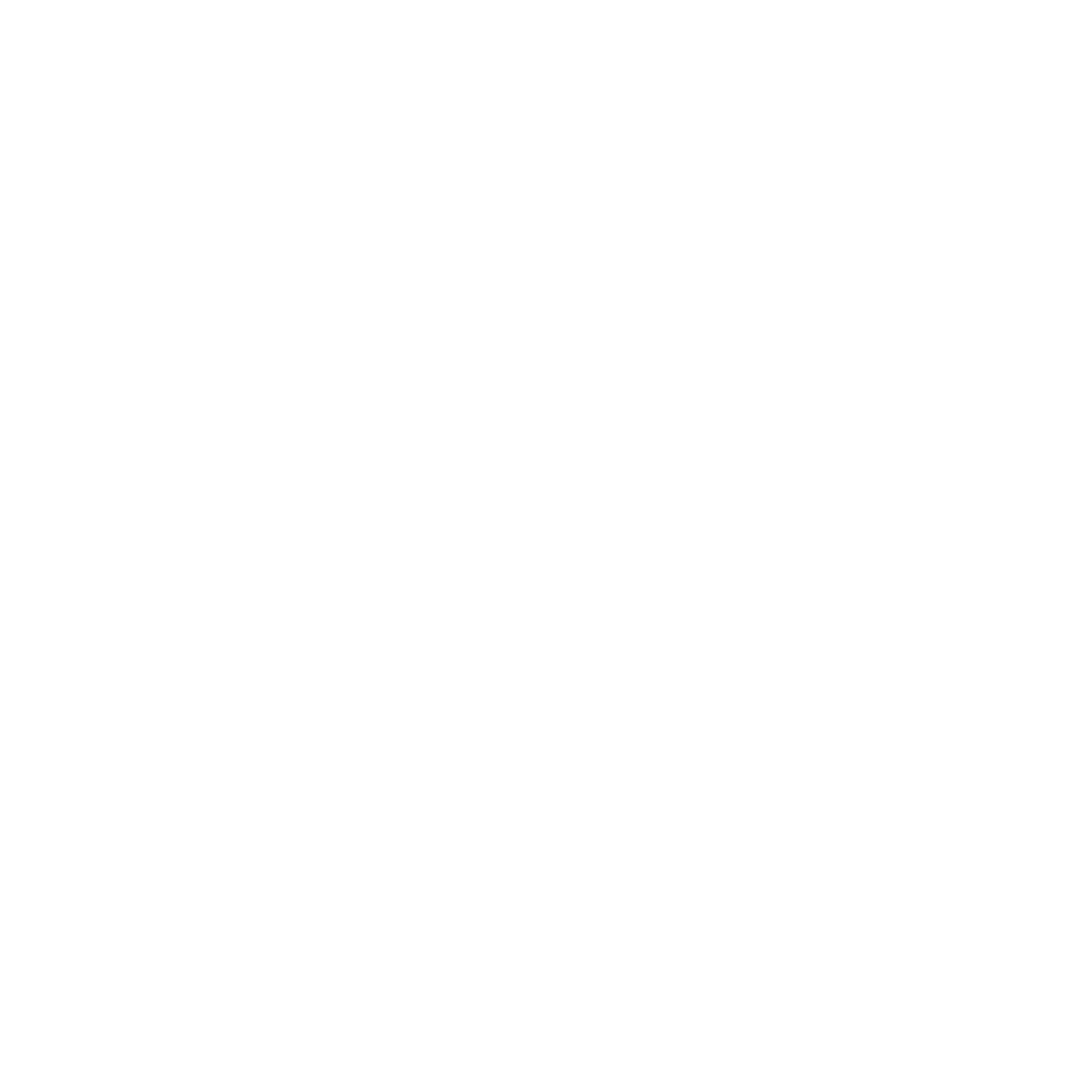 …learning from Proverbs
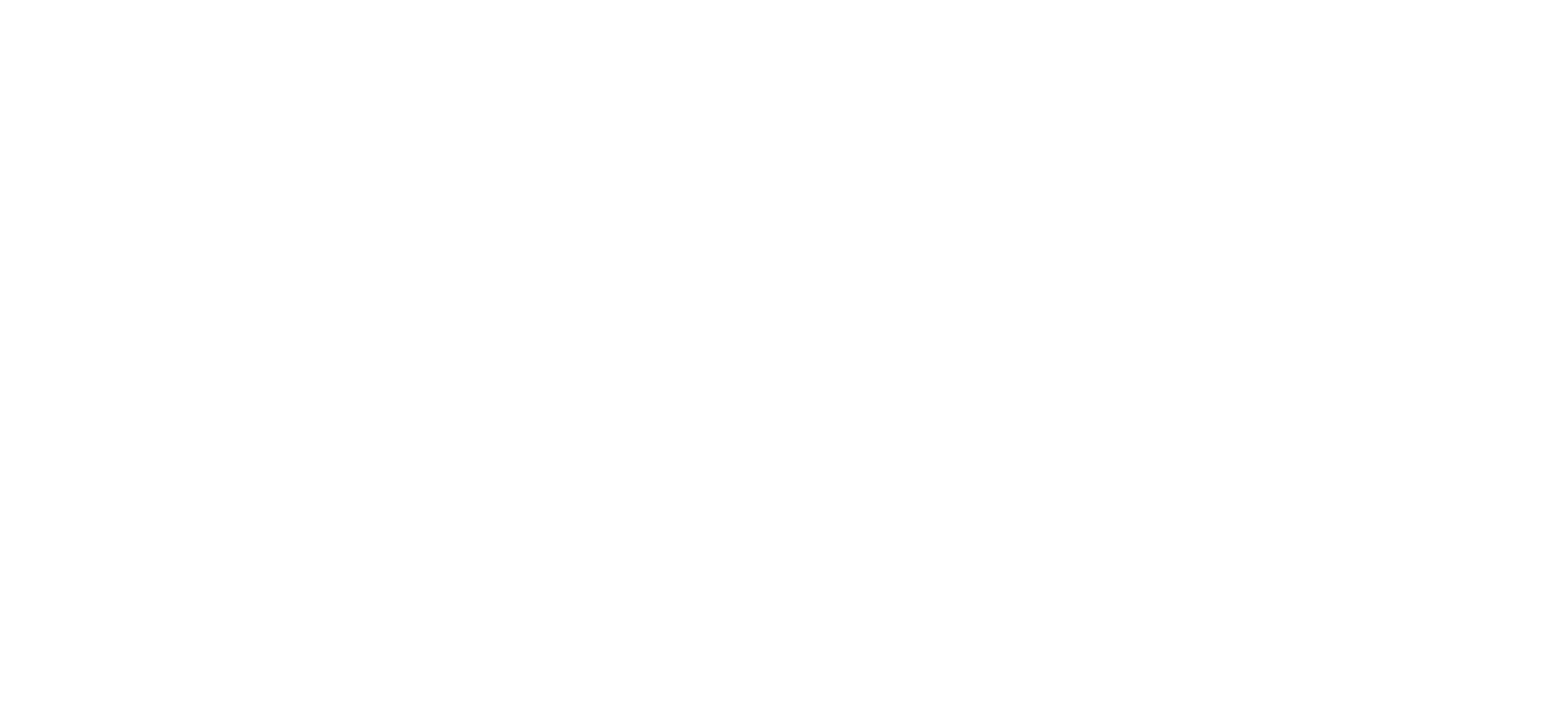 Proverbs 1 “My son”
1)
God’s Wisdom…
(1:8-9)
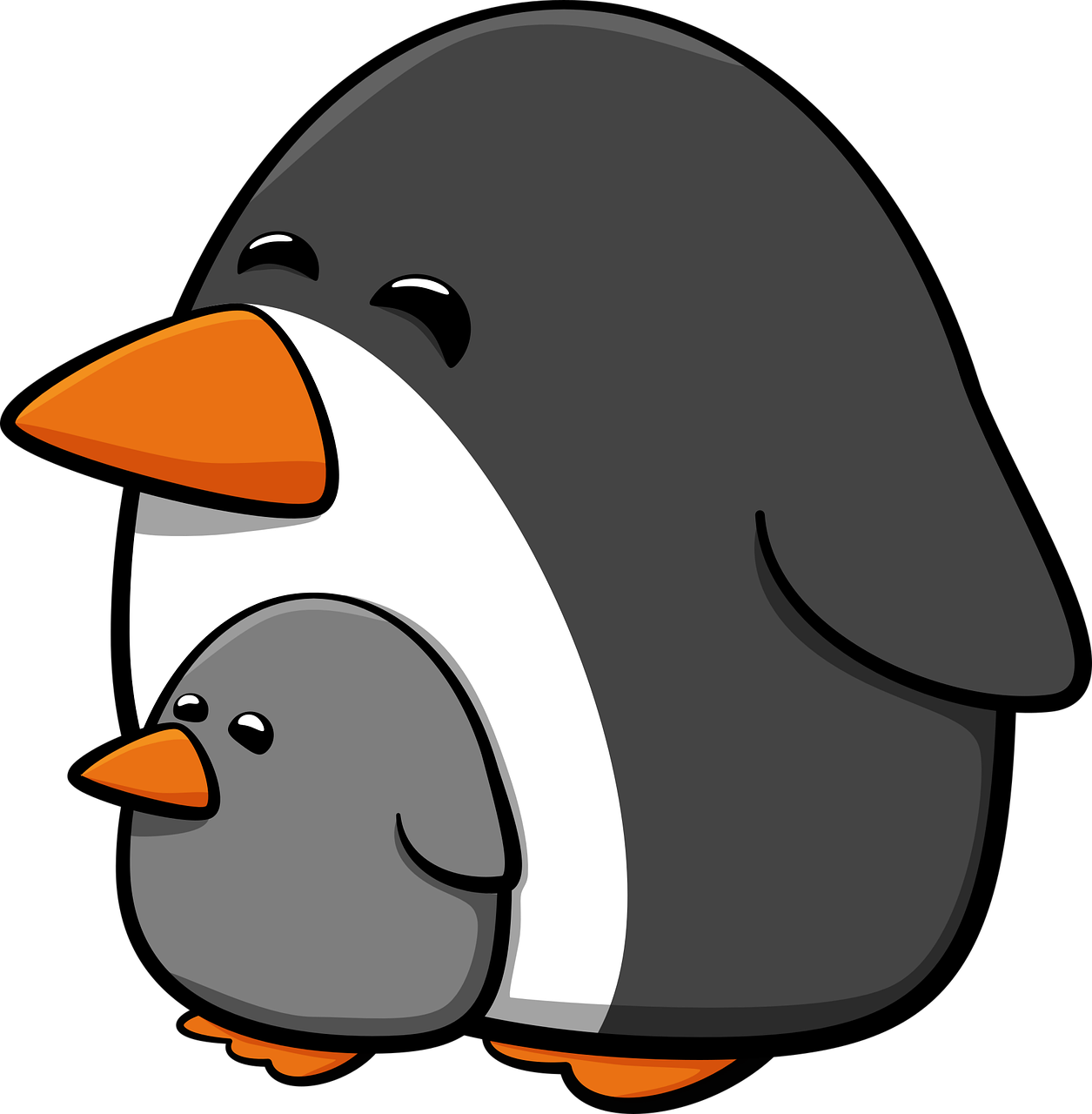 often comes from parents
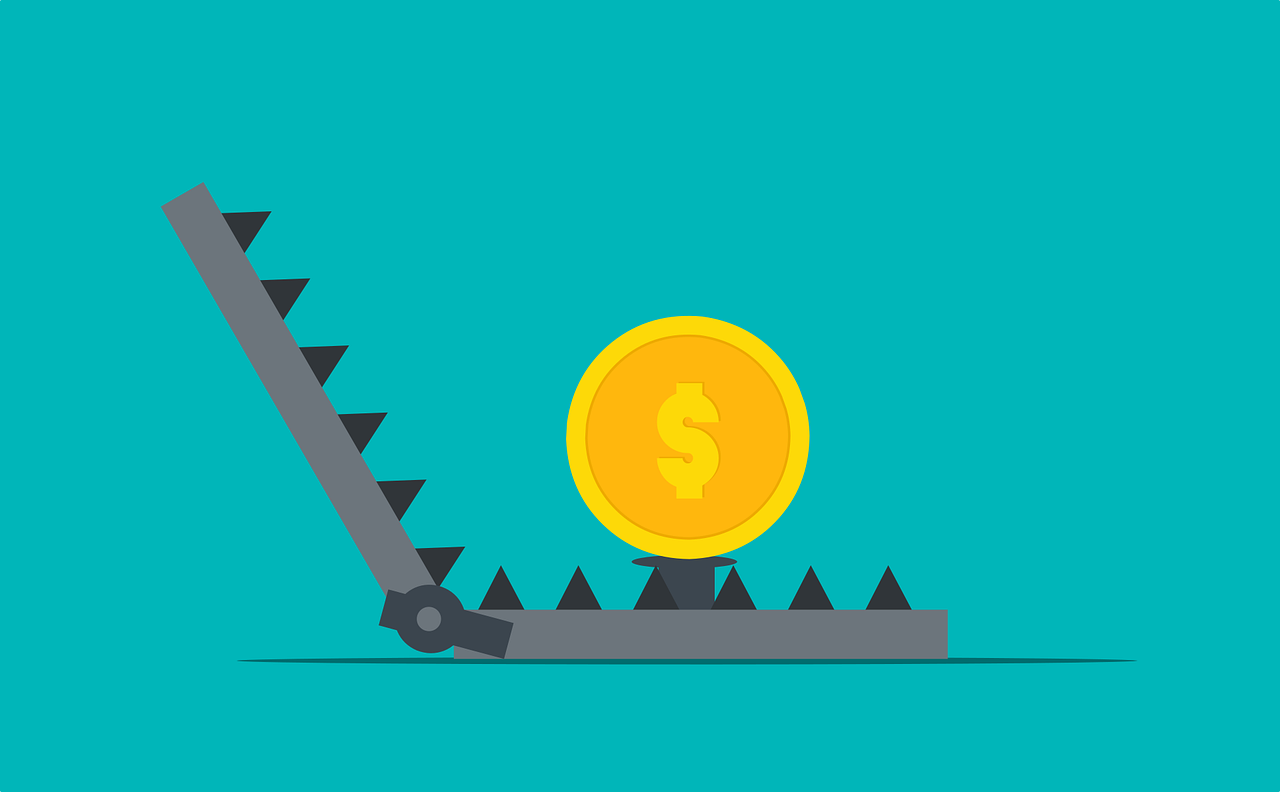 2)
God’s Wisdom…
(1:10-19)
brings protection from harm
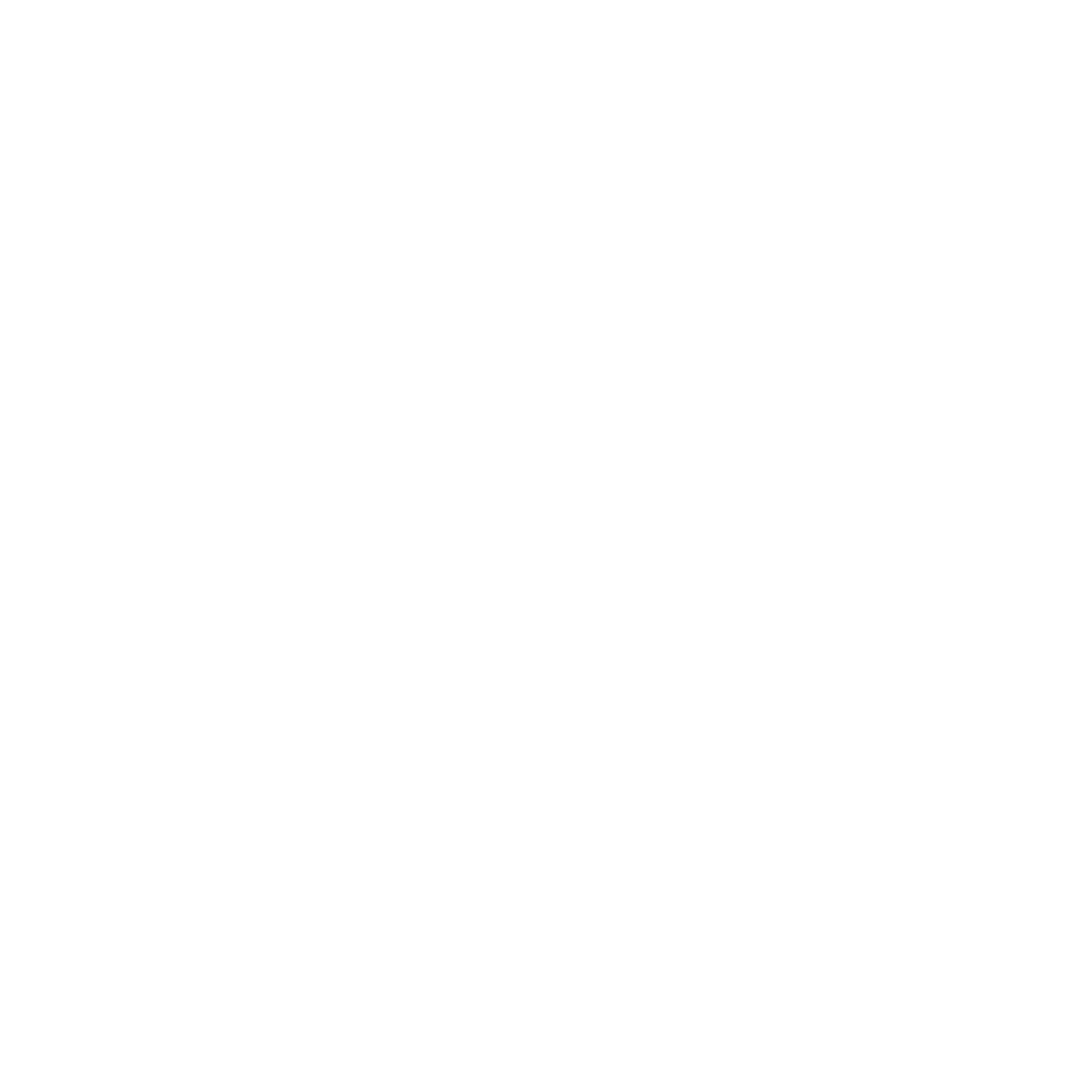 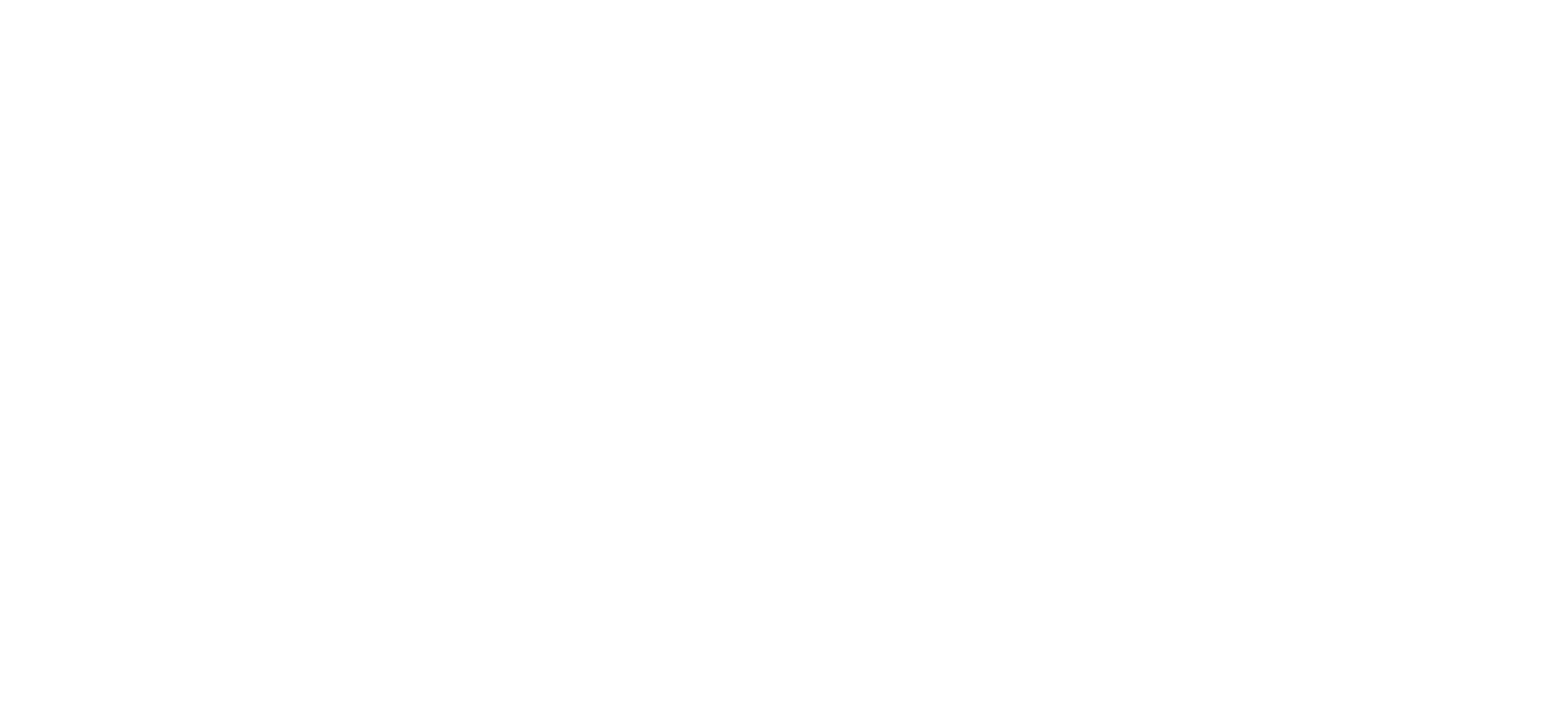 Proverbs 1 “My son”
…for he guards the course of the just and protects the way of his faithful ones.
Proverbs 2:8
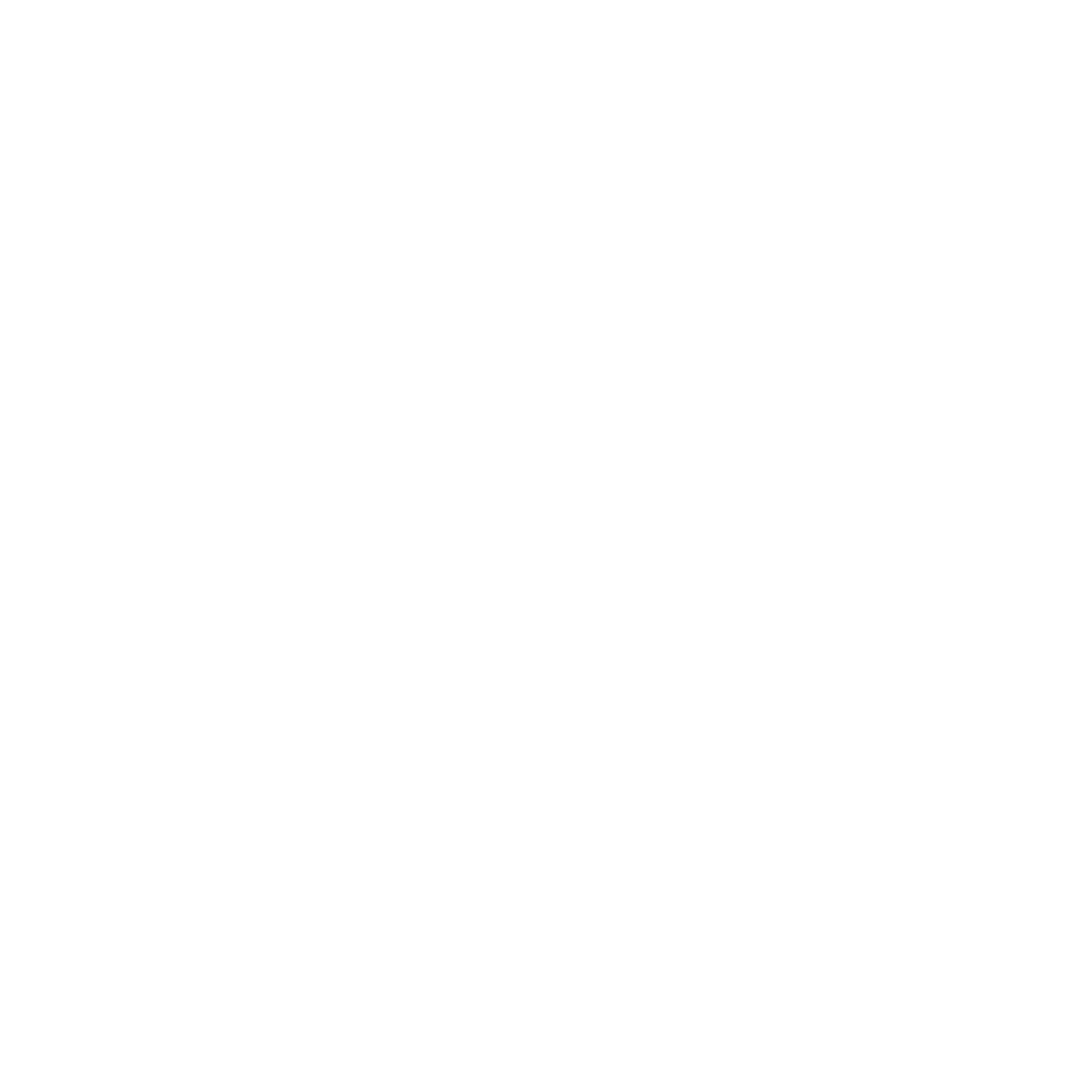 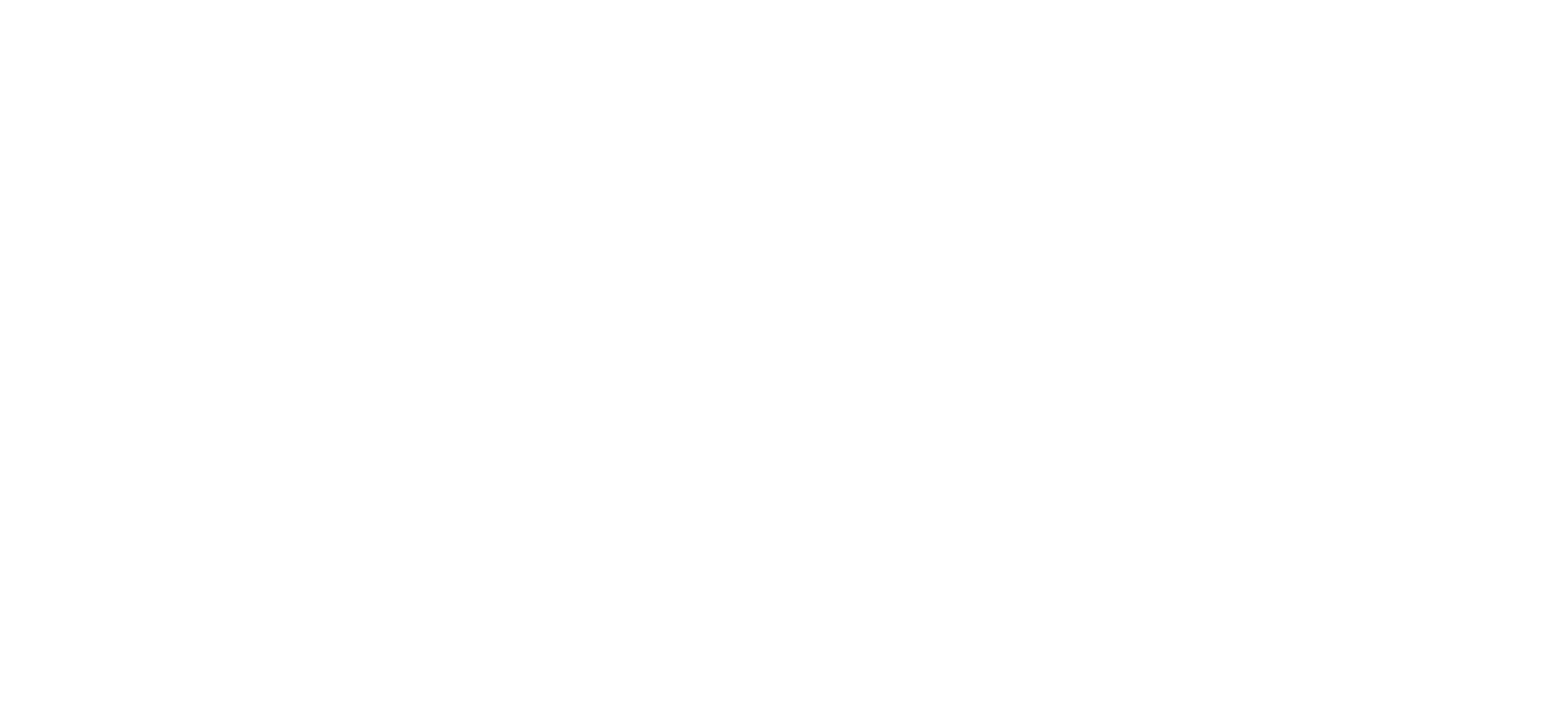 Proverbs 1 “My son”
Do not forsake wisdom, and she will protect you; love her, and she will watch over you.
Proverbs 4:6
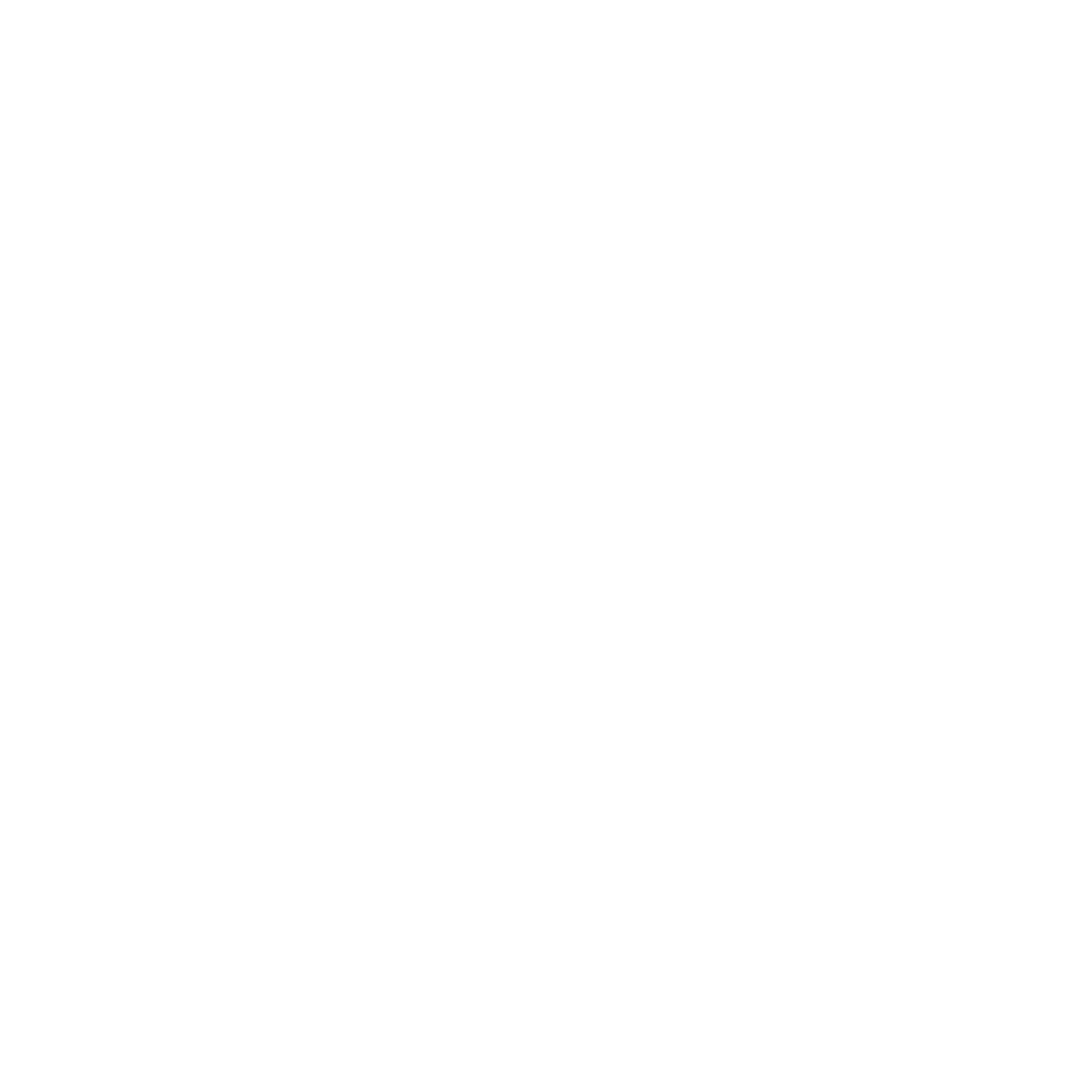 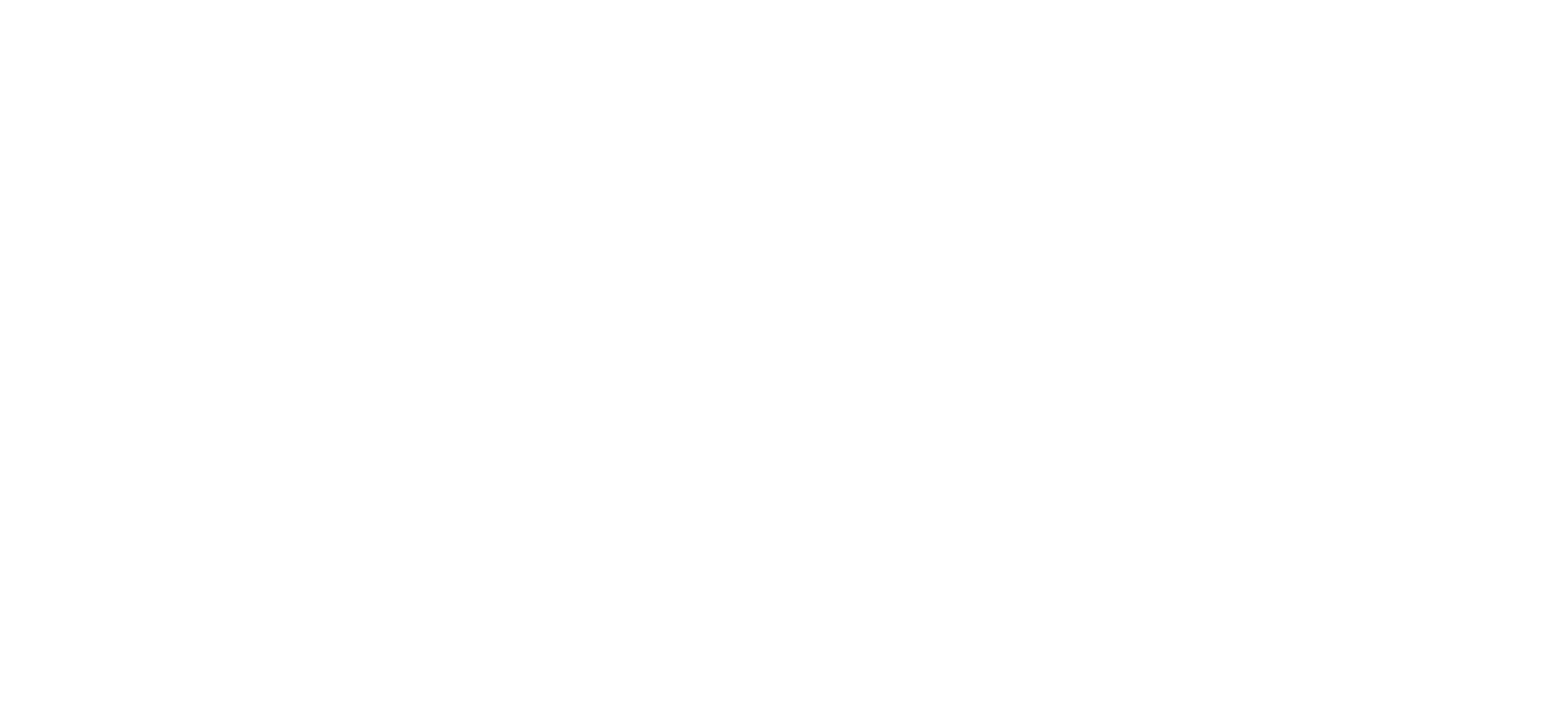 Proverbs 1 “My son”
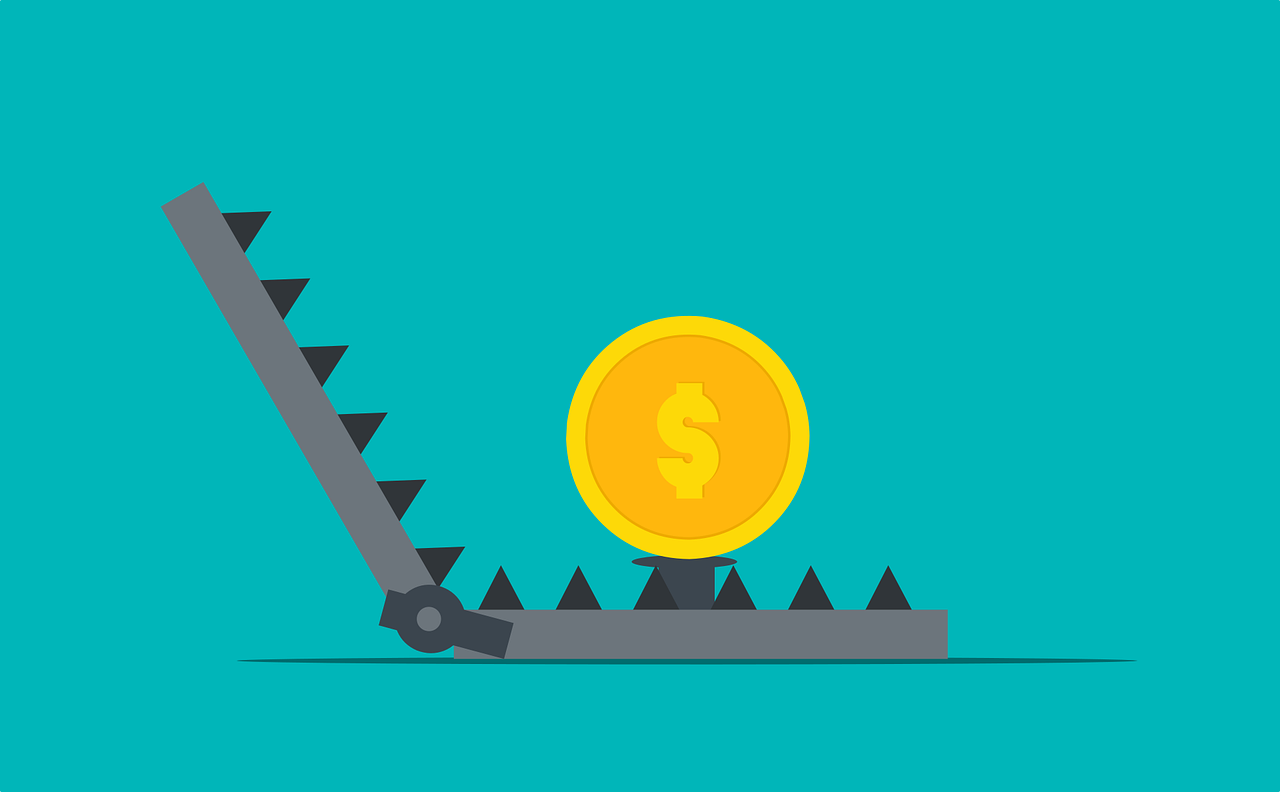 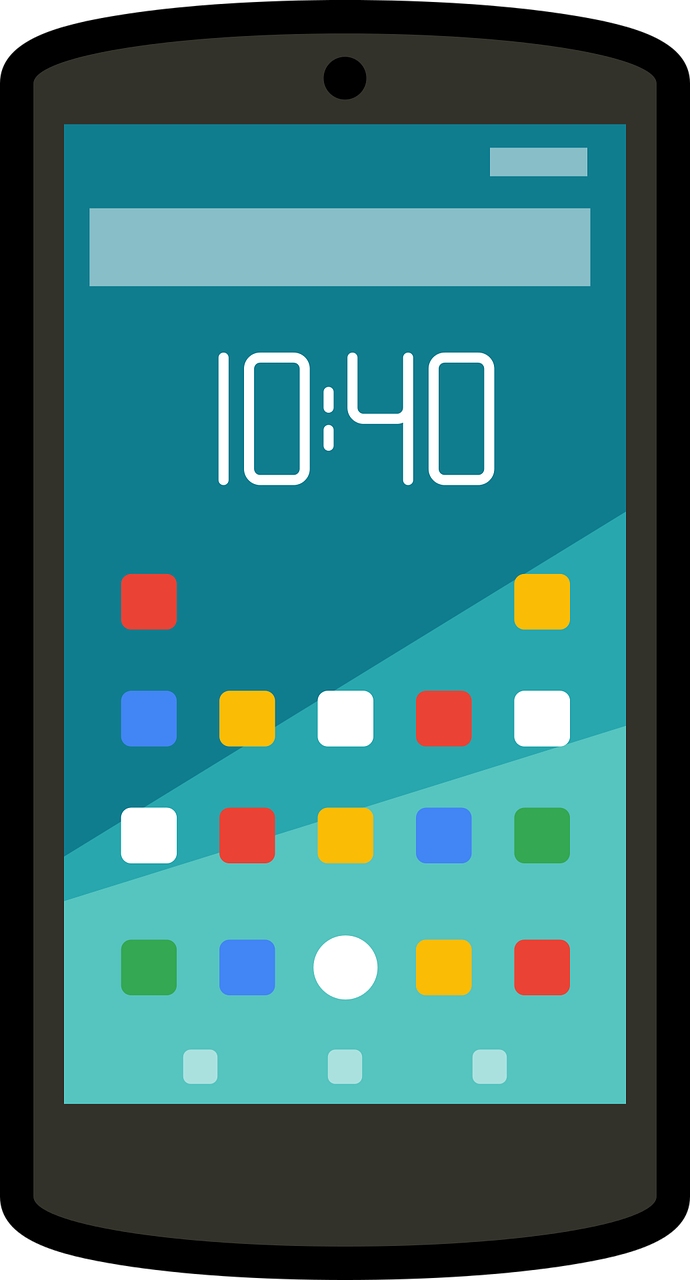 2)
God’s Wisdom…
(1:10-19)
brings protection from harm
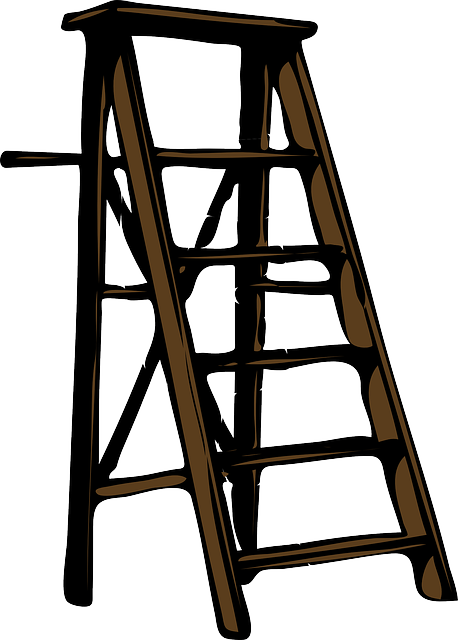 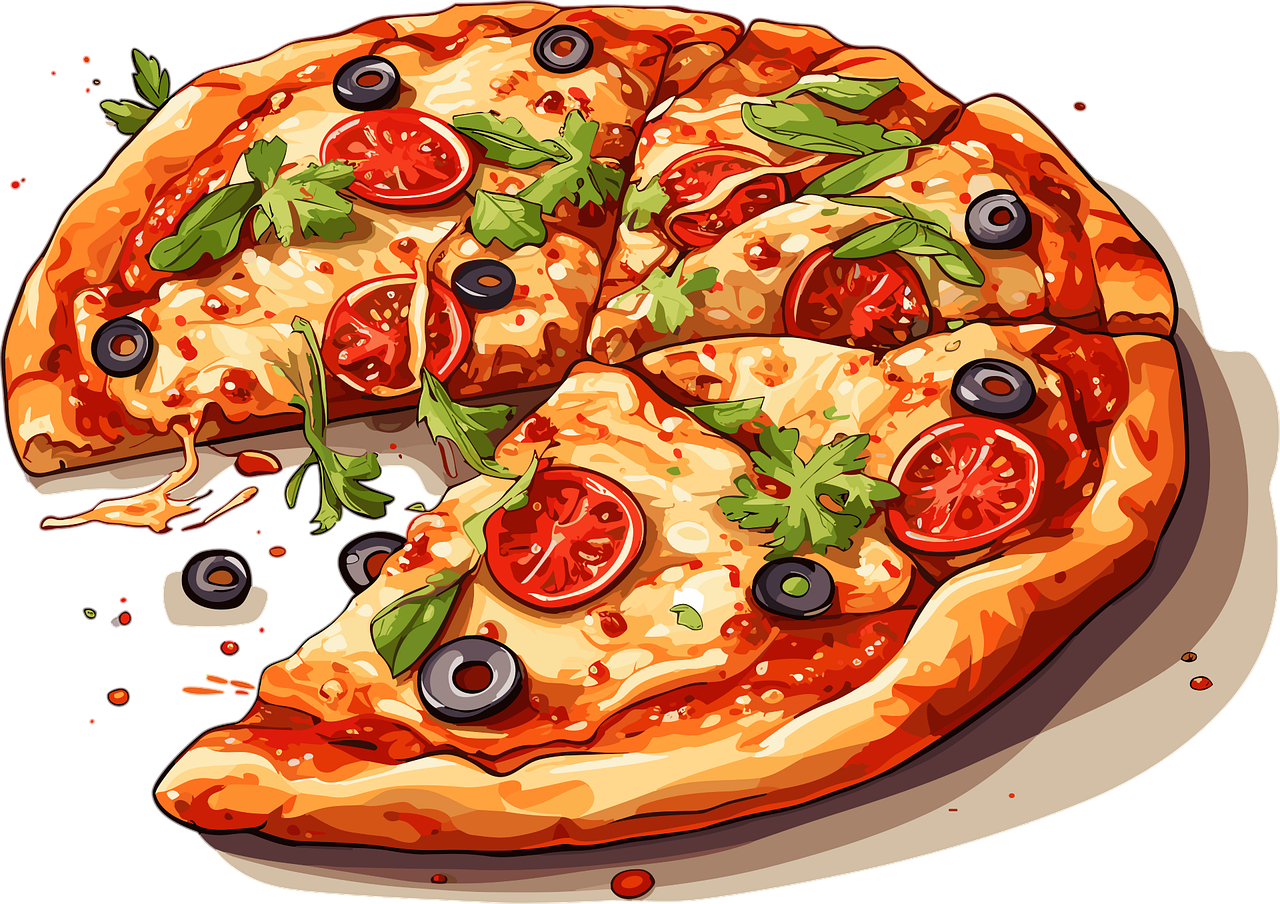 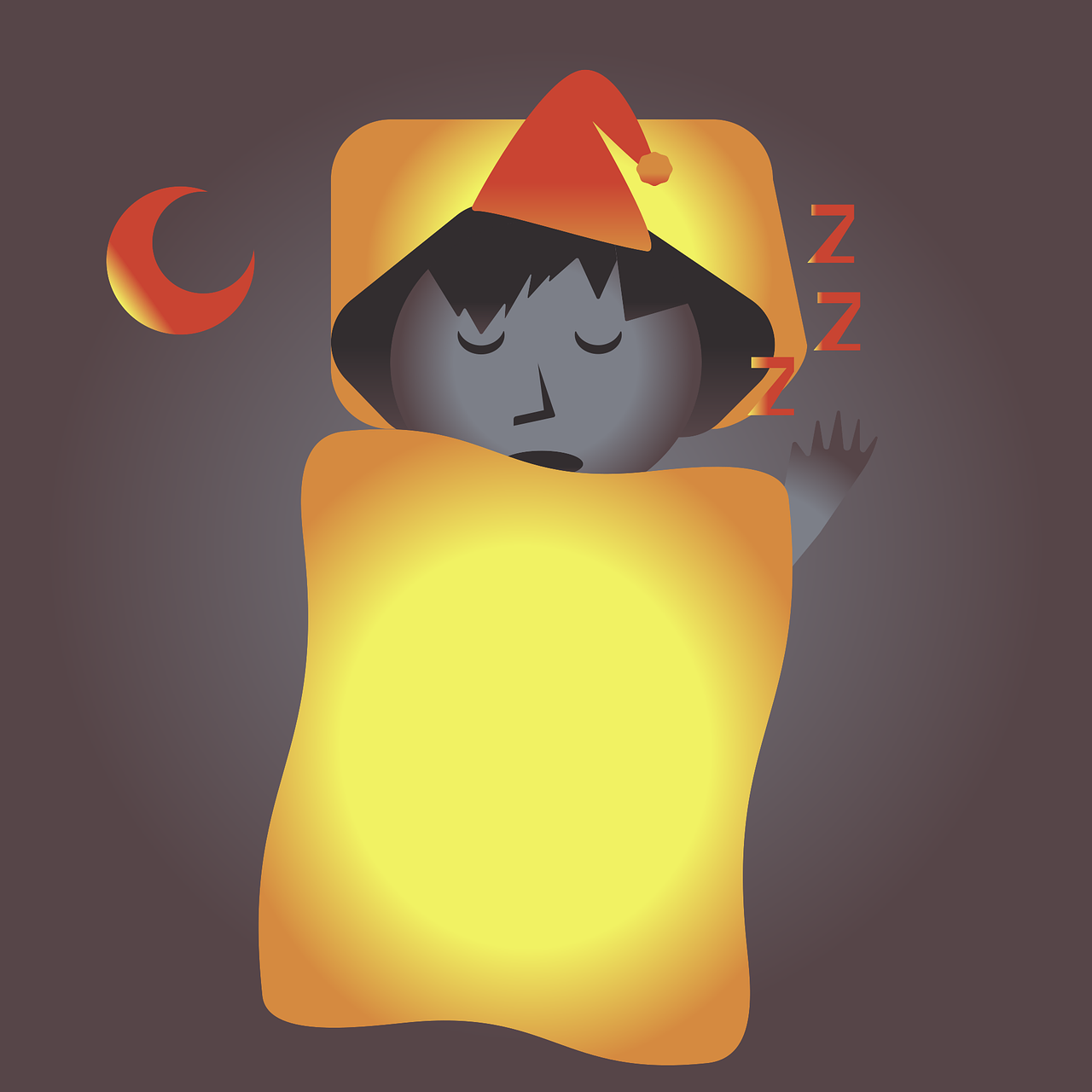 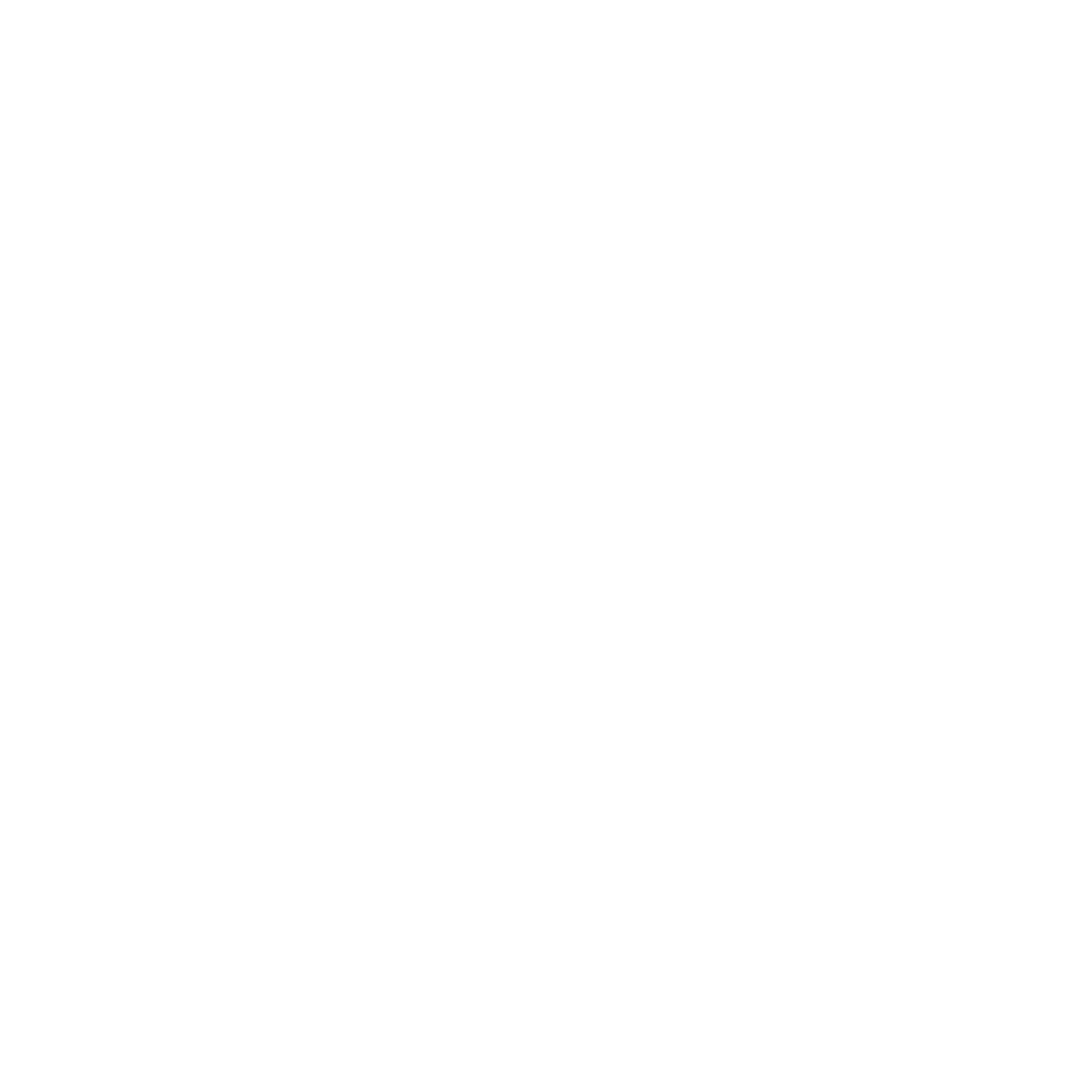 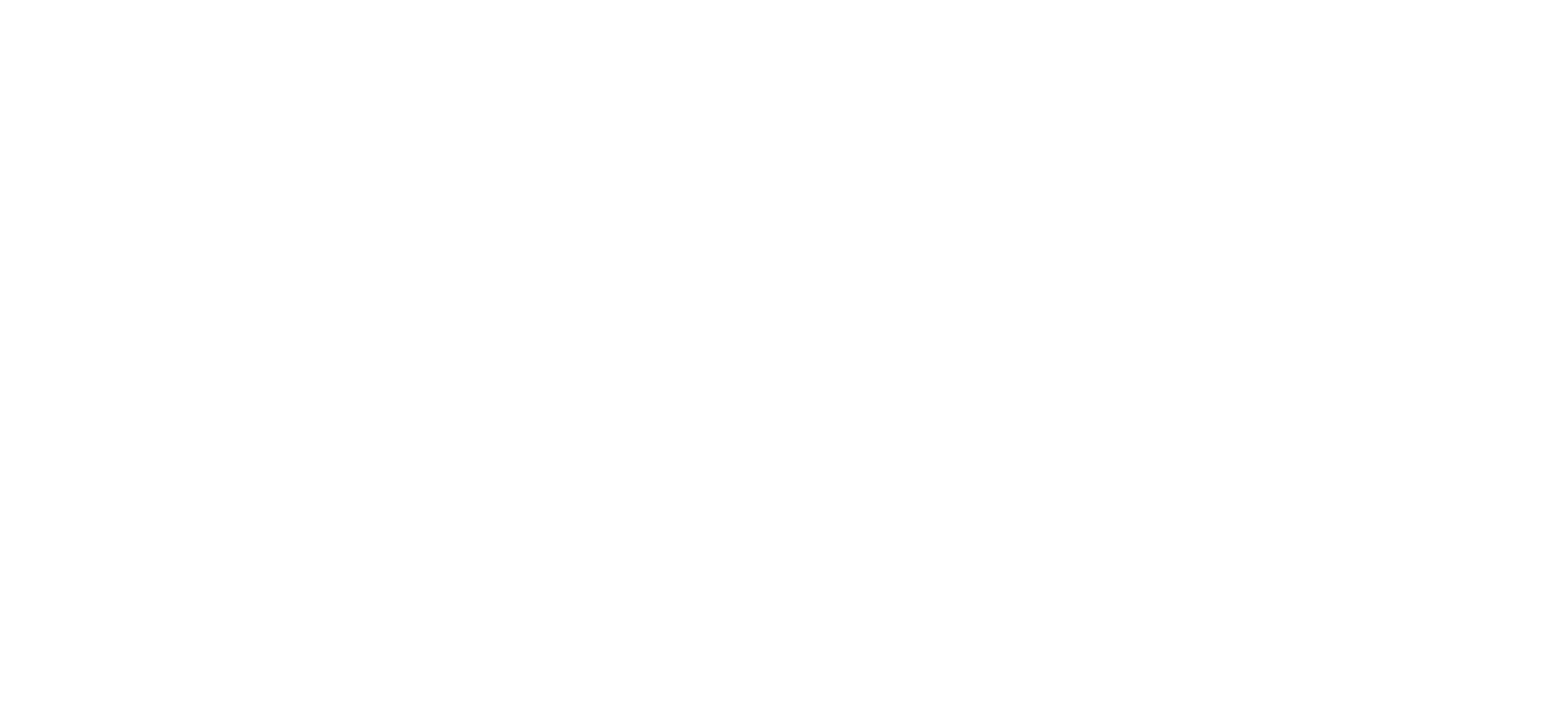 Proverbs 1 “My son”
If you listen to God's wisdom how will you not get hurt? Can you think of an example?
3:25-26
(p637)
3:21-24
(p637)
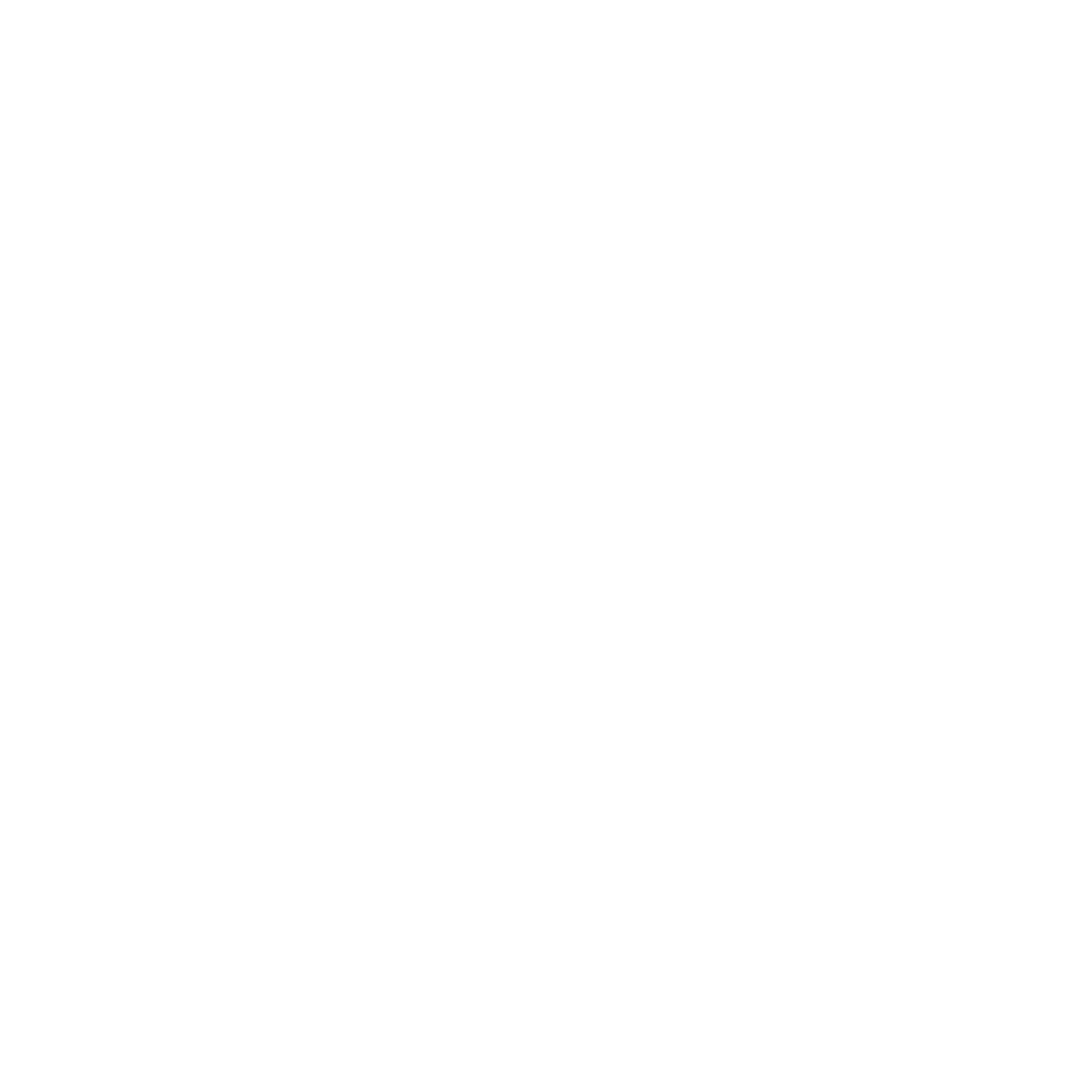 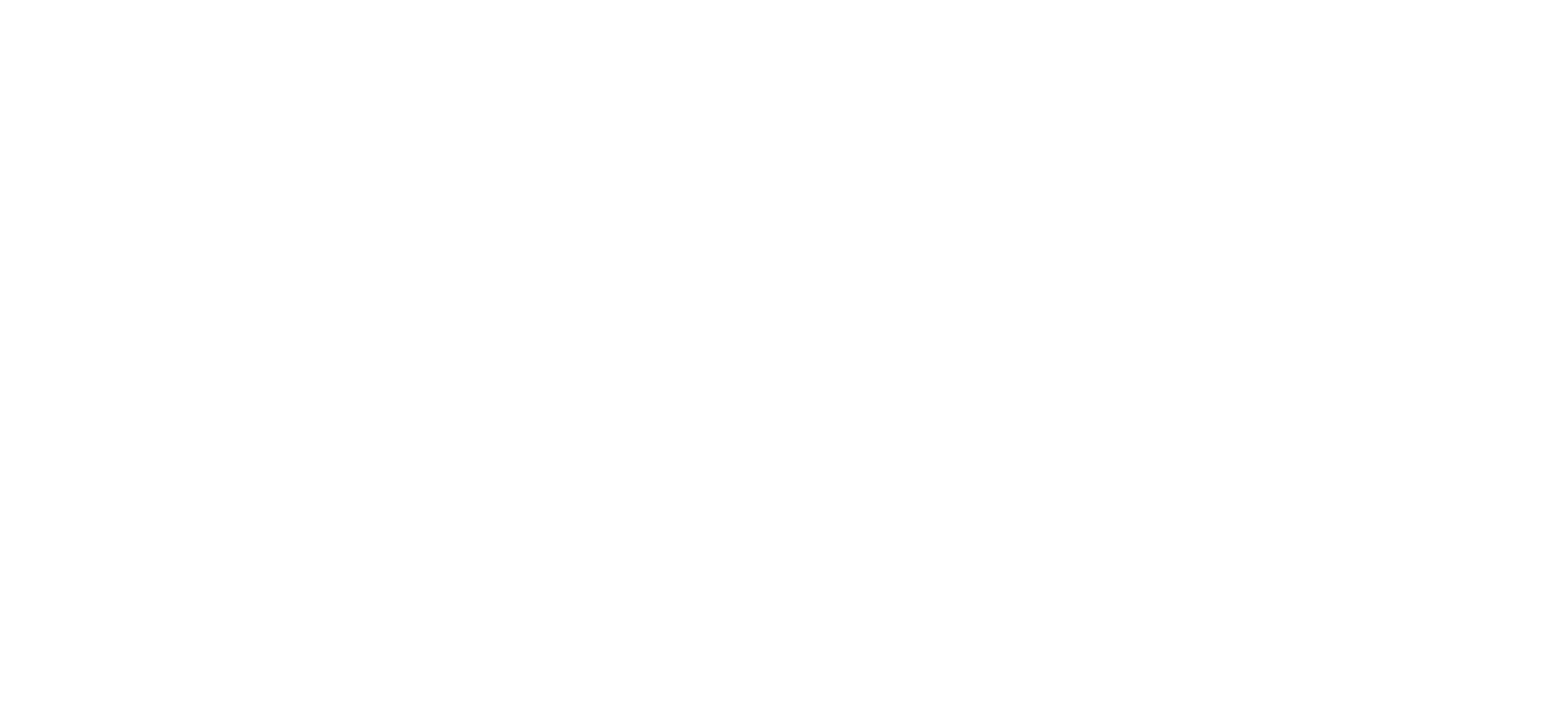 Proverbs 1 “My son”
1)
God’s Wisdom…
(1:8-9)
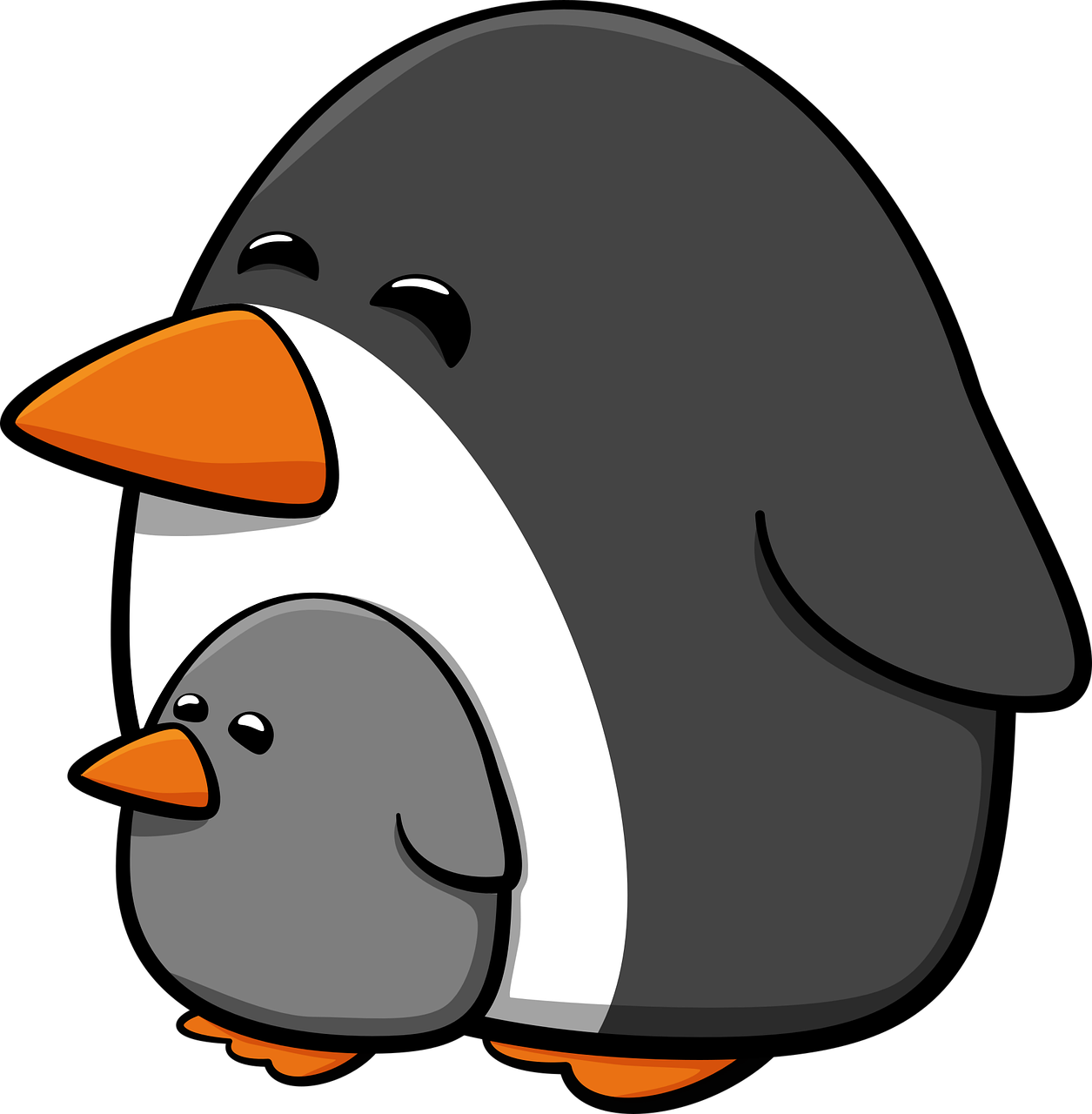 often comes from parents
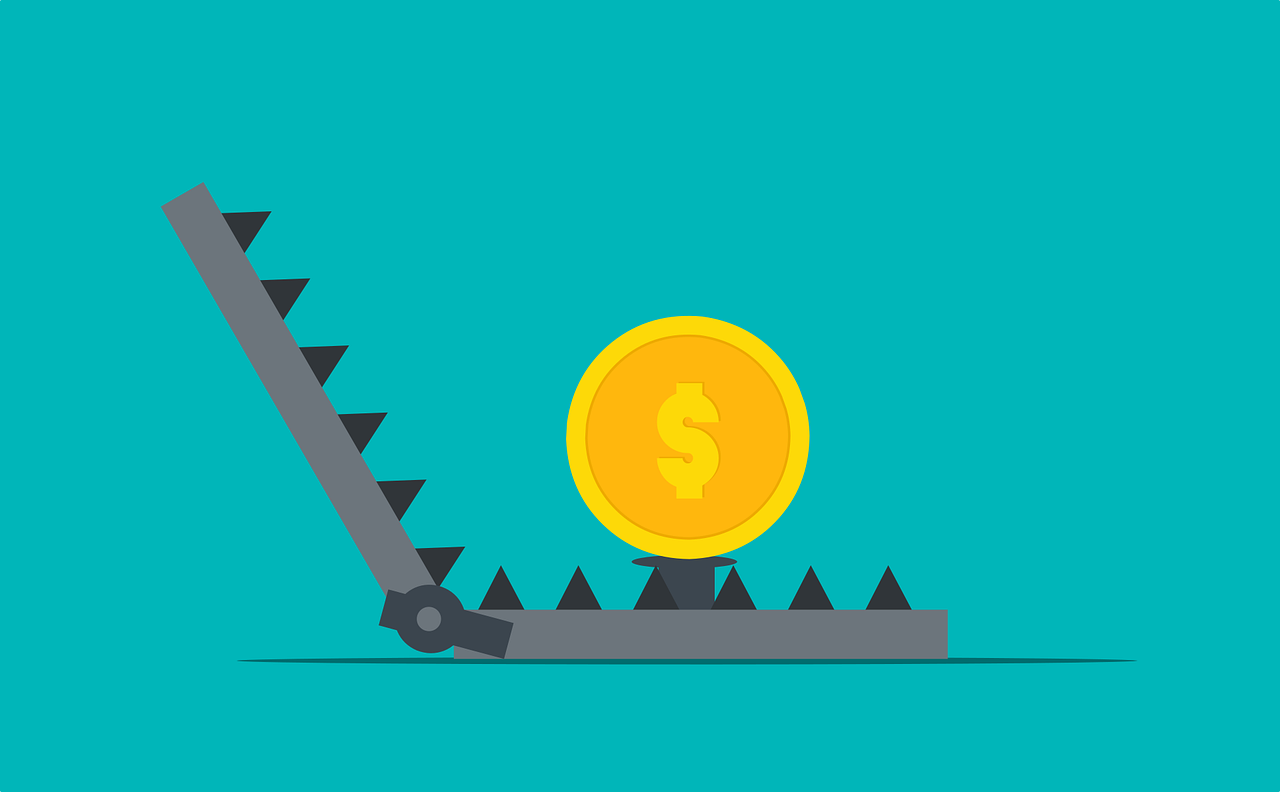 2)
God’s Wisdom…
(1:10-19)
brings protection from harm
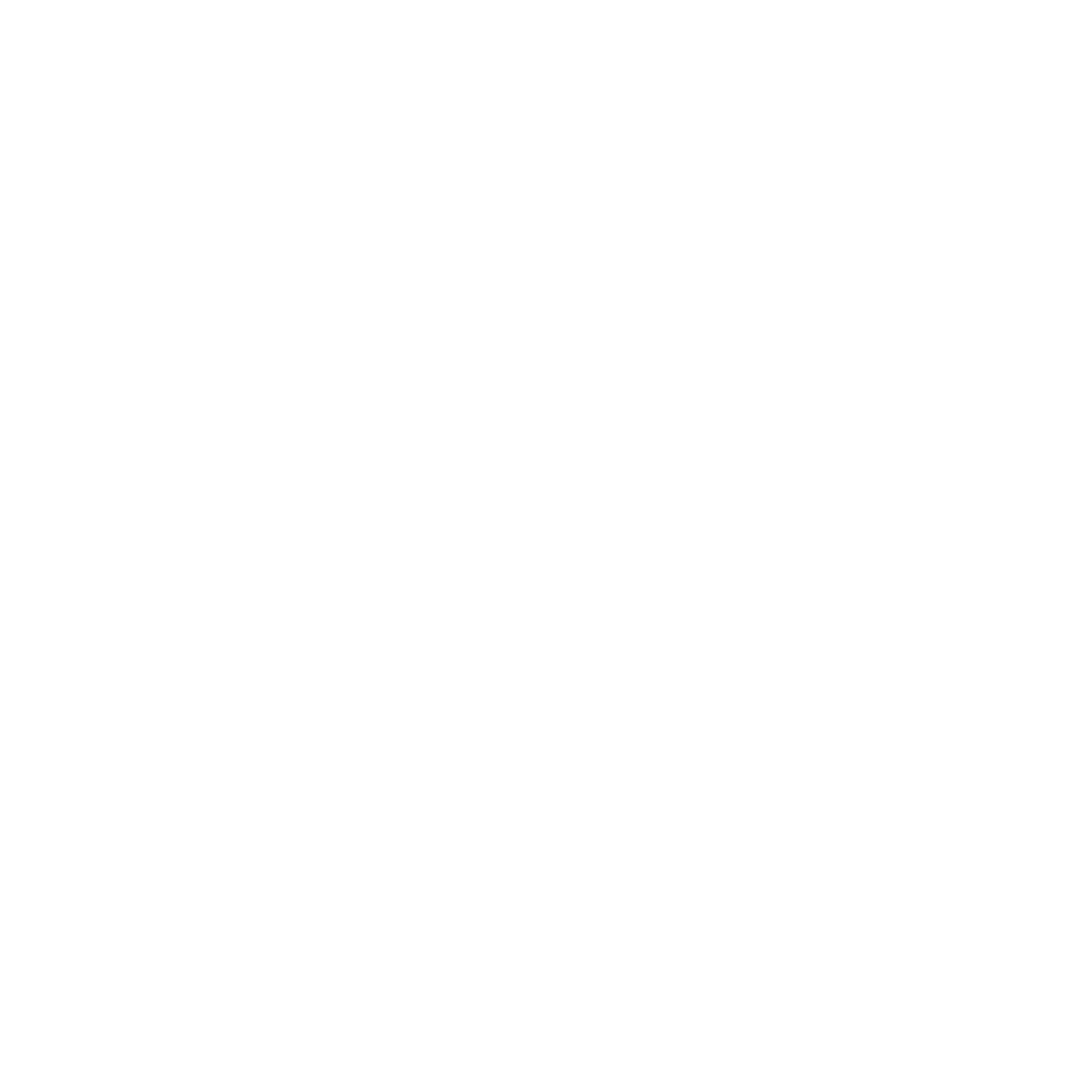 “Christ the power of God and
the wisdom of God” 1Cor1:24
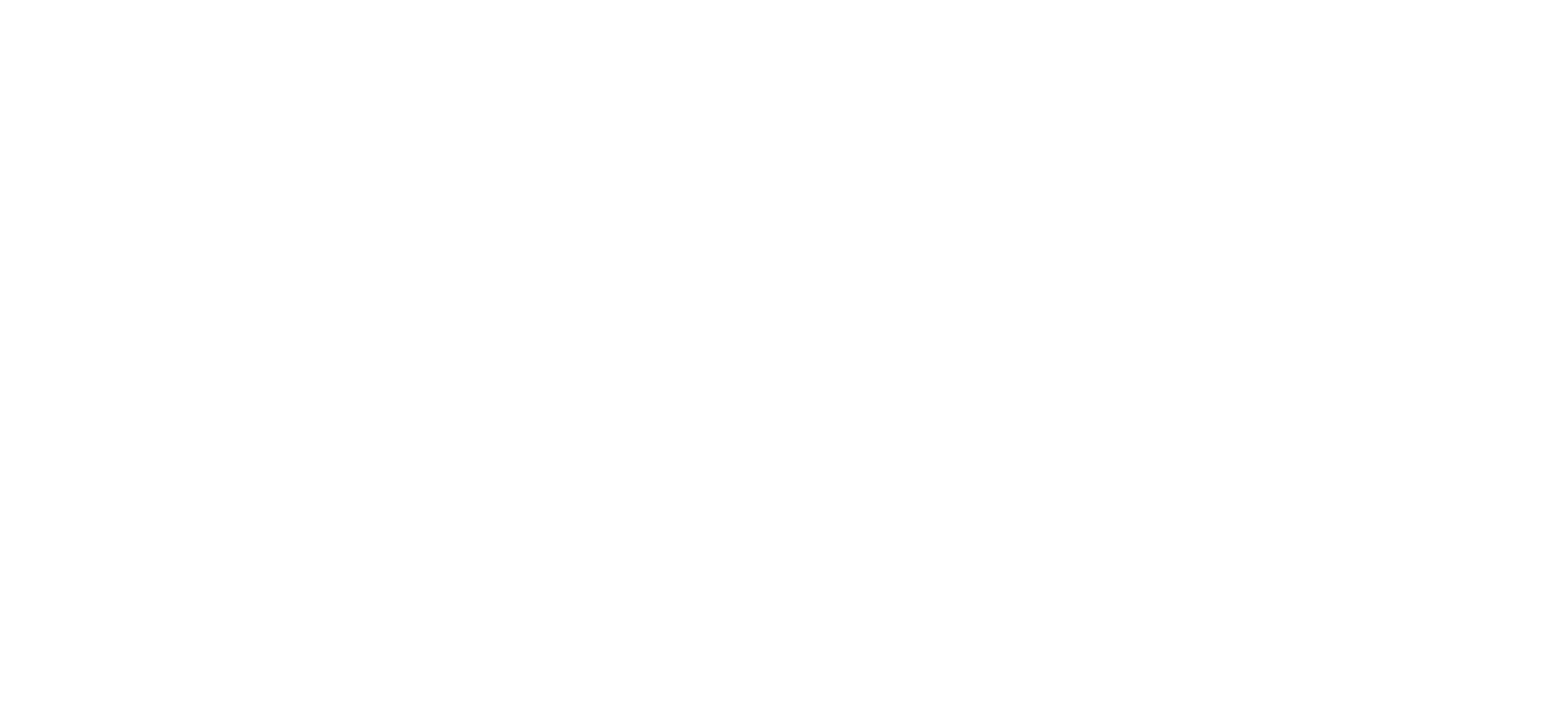